How to use this Slide Deck
Please use this slide deck when talking to potential students about the Knauss program.
We have provided a few slides where you should enter specific information about your program.
All other slides should remain the same.
2026 Sea Grant
Knauss Fellowship
NATIONAL SEA GRANT CONTACT INFORMATION
LOCAL SEA GRANT CONTACT INFORMATION
PHONE: 240-507-3712
EMAIL: oar.sg.fellows@noaa.gov
https://seagrant.noaa.gov/knauss
PHONE: 
EMAIL:
Enhance the practical use and conservation of coastal, marine and Great Lakes resources to create a sustainable economy and environment
SEA GRANT MISSION
Sea Grant: 
34 University Based Programs
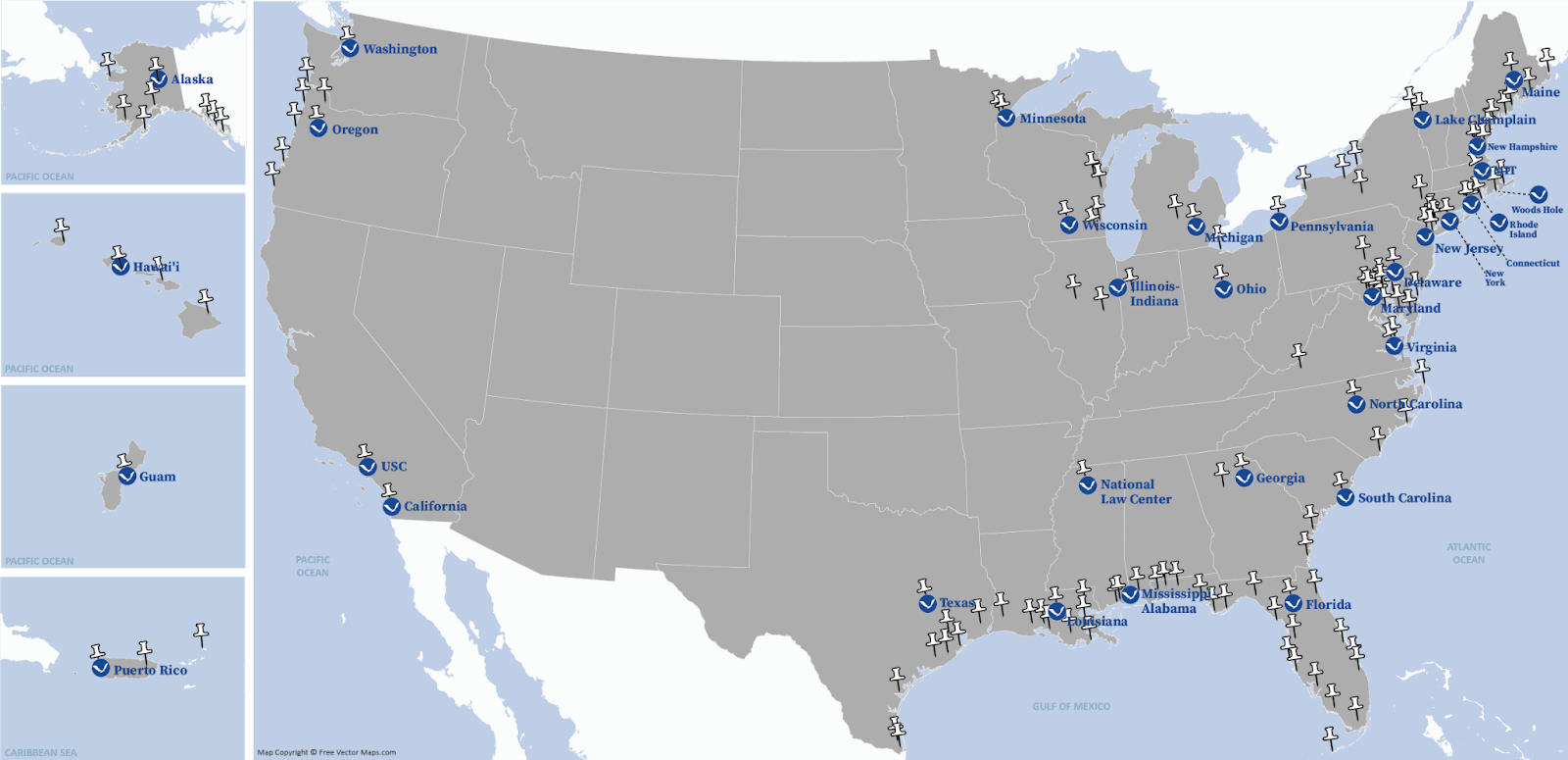 THE KNAUSS FELLOWSHIP
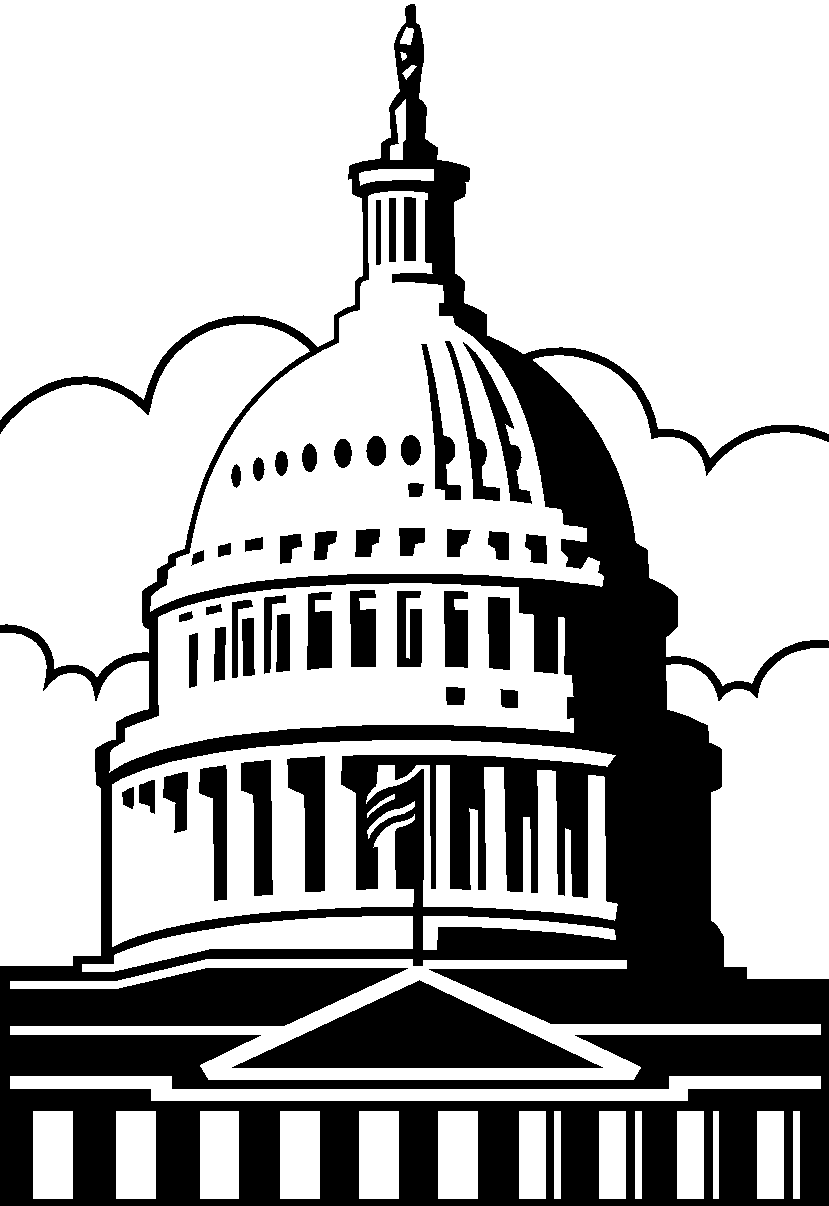 The Sea Grant Knauss Fellowship provides a unique educational and professional experience to graduate students who have an interest in ocean, coastal and Great Lakes resources and in the national policy decisions affecting those resources.
~1,500
Alumni
Launching illustrious careers, Sea Grant Knauss Fellowships offer direct experience working in the executive and legislative branches on the latest issues in ocean and coastal management, fisheries and research.
The Fellowship
One-year hands on learning experience through a fully immersive work experience within the Washington DC region. Fellows should expect to be placed in the Executive or Legislative branches of the Federal Government.
EXECUTIVE BRANCH
(carries out the laws)
Possible Host Agencies: NOAA, USFWS, USEPA, Navy, USGS, DOI, USCG, NSF
Many host offices have hosted fellows and both mentors and colleagues are often alumni
May work on very specific topics as an expert or serve in a high level coordination role
LEGISLATIVE BRANCH
(makes the laws)
Possible placements encompass committees and personal offices in both parties and chambers
Many host offices have hosted fellows in the past and have a deep investment in the Sea Grant program
Will typically work on the hot topic in the office, which may change throughout the year, and may not always be related to ocean/Great Lakes
2026 Knauss Timeline
Award Information
The Fellowship Award
Placement in the Washington, DC area in the Legislative or Executive branch for 12 months
AWARD DATES: February 1, 2026-February 28, 2027
[Speaker Notes: **In person is decided based on the health guidelines.]
State Level Award details
Suggested information
Is the fellow consider self employed?
Will the fellow be provided benefits?
Estimated take home pay
Estimated time for reimbursements
Eligibility Information
Applicant Eligibility
Any student, regardless of citizenship, is eligible to submit to this opportunity if:
The student is enrolled towards a degree in a graduate program (Masters, Ph.D. or J.D.);
The graduate degree will be awarded through an accredited institution of higher education in the United States or U.S. Territories, and;
The student has an interest in ocean, coastal, and Great Lakes resources and in the national policy decisions affecting those resources.

Application submission is through an application to the Sea Grant program in the state in which the student is earning their degree. If there is no Sea Grant program will be assigned
Criteria that affect eligibility
One year fellowship will take place in the National Capital region (DMV). Applicants must be prepared to relocate to the DMV. Non-U.S. citizens are responsible for obtaining the appropriate visa to allow them to work in the Washington, D.C. area during the fellowship period.
Foreign nationals and dual citizens please note: while this fellowship is open to all eligible students regardless of nationality, a significant number of participating federal host offices are unable to accept foreign nationals as fellows. While more offices are able to host dual citizens, there may be restrictions. This may reduce the number of placement opportunities available to foreign nationals. Note: Foreign nationals are eligible for both the Executive and Legislative cohort.
Applicants must be able to pass a federal background security check (includes arrest record, questions on drug use, and possible review of social media presence)
Prior contact/arrangements made with possible host offices before the start of the placement week will be cause for immediate disqualification from the process.
Applicants that have been accepted as National Finalists and/or become fellows are not eligible to apply again without the written permission of the NSGO Fellowships Manager, which will only be granted in response to exceptional life events. A national finalist is defined as an applicant who goes through the review process and is selected at the national level for the fellowship program. If alternates are selected, they are eligible for re-application if they withdraw prior to accepting a finalist position or are not offered a finalist position and would otherwise still be eligible to apply. Applicants are considered finalists until they are paired with a host office during the placement process.
Foreign national details
Foreign nationals are eligible for both the Executive and Legislative cohort
Non-U.S. Citizens are responsible for obtaining the appropriate Visa to allow them to work in the DMV
Visa Types (most common)
Student–F1 Visa
Graduate–Optional Practical Training (OPT) Extension

NOTE: 
A significant number of participating Federal hosts offices are unable to accept foreign nationals as fellows. This may reduce the number of placement opportunities available to foreign nationals.
Due to security regulations, foreign nationals may have restricted access to federal systems and spaces. This includes escort throughout federal facilities
DUAL CITIZEN details
Dual Citizens (US plus another) and permanent residents are eligible for both the Executive and Legislative cohort

NOTE: 
A significant number of participating Federal hosts offices are unable to accept Dual Citizens as fellows. This may reduce the number of placement opportunities available to Dual Citizens.
Application Materials
And
Review Criteria
Application Materials
The following is a summary of the NOFO. Please refer to the student guide/NOFO for full text.
(1) curriculum vitae
Submitted by the student
(2) Personal Education and Career Development Response
Submitted by the student
(2) Personal Education and Career Development Response
Submitted by the student
(2) Personal Education and Career Development Response
Submitted by the student
(2) Personal Education and Career Development Response
Submitted by the student
(3) Relevant Coursework and future year plans
Submitted by the student
(4) Letters of Recommendation
Submitted by the student
(5) Director’s Letter
Submitted by the program
Review Criteria
Transcripts
Out of State Letter
Clear digital or scanned copies of all undergraduate and graduate student transcripts (unofficial are acceptable).
If applicable, for applicants in a state or territory not served by an eligible Sea Grant program, but applying through an eligible Sea Grant program, a written statement from the Sea Grant Knauss Fellowship Program Manager referring the applicant to the most appropriate eligible Sea Grant program must be included as part of that applicant's application package to the Sea Grant program.
*NOT SCORED
*NOT SCORED
Students should be prepared to provide for state level review
Optional Demographics Information
Through the Sea Grant Knauss Fellowship we strive to provide an educational and employment opportunity for current and recent graduate students interested in ocean, coastal and Great Lakes resources and the national policy decisions affecting those resources.

Students have the option to provide demographic information via this OMB approved FORM. The information and associated background information of graduate students, as well as recent graduates, which may be used for the purpose of tracking scholarship recipients' academic progress, making annual financial awards, and tracking graduate studies and career progress. This information will not be used to determine program eligibility. Data will be confidential and not part of the review process.
Review Process
State Level Review
Add information about what the applicant can expect. Consider including a timeline
National Level Review
Application Tips
Request that you be connected to an alumni (or two) that may be able to answer your questions about the program
Have a coaching session or conversation about your application materials
Re-read: The application requirements and your application materials.
Letters of rec: Prep your letter writers about the opportunity. Give them time to provide meaningful comment about you.
Start early: Collecting all the pieces can take time!
Stay true to yourself, this is your application, let your character and goals be the focus!
PROOFREAD
Programmatic Considerations
The Knauss Fellowship is a DC based fellowship. All selected fellows must have the ability to move to the DC region. Some offices do allow telework, however, this is not a guarantee, rather a privilege.
Most positions require a public trust clearance, some require a secret clearance. Fellows will be asked detailed questions about personal history. An example of a security background form can be found HERE. Please note, that federal laws supersede state laws.
The Knauss Fellowship is an extension of a student’s education. The program expects participants to participate in a professional development program as well as complete all mandatory reporting requirements.
The Direct Hire is a PERK of the program. Receiving the Direct Hire Authority is incumbent on the successful completion of the fellowship - which includes, but is not limited to, completing 10 full months of the program, maintaining good standing with the host office and the participation in programmatic professional development activities. 
The Knauss Fellowship is administered through the state program, all student applicants should be made aware of the anticipated salary, benefits, etc. that the program will be providing. 
Having access to materials from previous Knauss applications can be useful, however, students should refrain from copying materials directly. Shared application materials can be a useful reference. The NSGO recommends that students have coaching sessions or conversations with previous fellows, rather than relying on materials alone.
QUESTIONS?
NATIONAL SEA GRANT CONTACT INFORMATION
LOCAL SEA GRANT CONTACT INFORMATION
PHONE: 240-507-3712
EMAIL: oar.sg.fellows@noaa.gov
https://seagrant.noaa.gov/knauss
PHONE: 
EMAIL: